Мастер-класс
Методика тестирования учащихся по курсу математики с помощью компьютерной программы «Мастер тест»
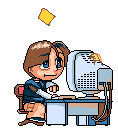 Выполнила учитель математики  МБОУ « СОШ №71», г.Новокузнецка
Сенаторова Л.Г.
2012 год
Цель:  Знакомство с понятием   «компьютерное тестирование», а так же с компьютерной программой «Мастер тест»
Задачи:
      Ознакомиться с возможностями программы «Мастер тест» и получить первоначальные навыки работы с ней, для проведения компьютерного тестирования учащихся
Программа создания тестов
Тестирующая программа
Пример теста
Настройки
Окно результатов
http://soft.mail.ru/cgi-bin/program.cgi?id=12194.
СПАСИБО
 ЗА ВНИМАНИЕ
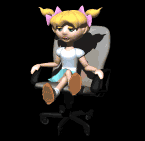